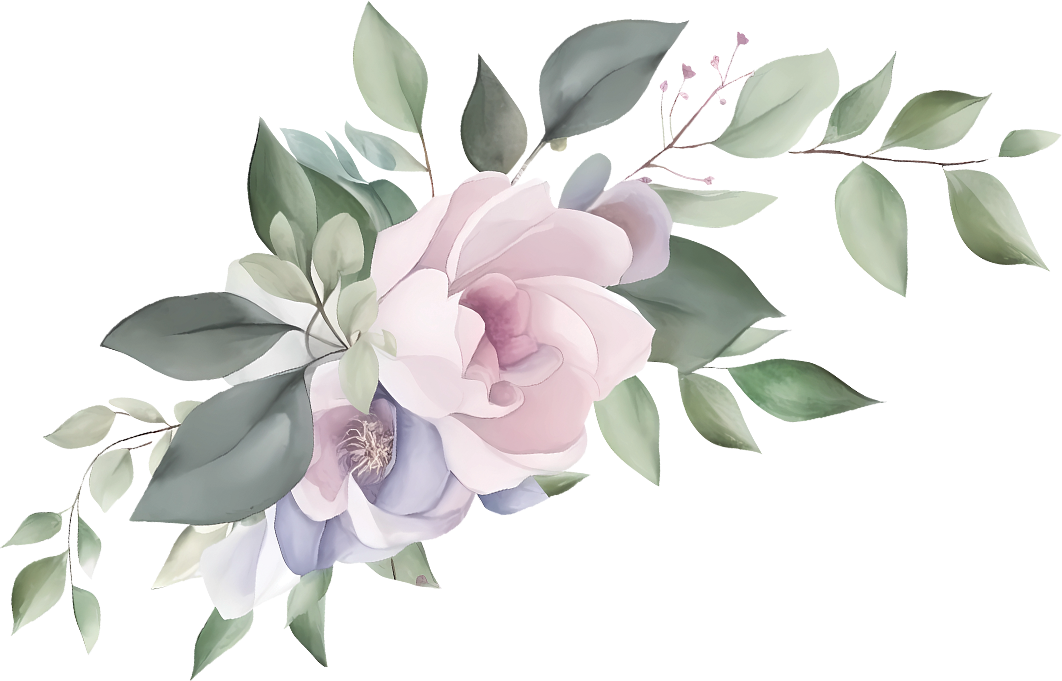 Menu
first course
J u l i e n n e  w i t h  c h i c k e n  o r  b a k e d  s a l m o n
D u c k  i n  b e r r y  s a u c e  o r  c h i c k e n
second course
dessert
W a r m  s a l a d  w i t h  s e a f o o d  a n d  c h e e s e
D u c k  i n  b e r r y  s a u c e  o r  v e g e t a b l e  r o l l s
H o m e  B a k e d  S h o r t c a k e s  w i t h  b e r r i e s
W h i p p e d  C r e a m  L e m o n  C u r d
C h i c k e n  a n d  m u s h r o o m s  r o a s t  a t  h o m e
D u c k  i n  b e r r y  s a u c e  o r  c h i c k e n
J u l i e n n e  w i t h  c h i c k e n  o r  b a k e d  s a l m o n
D u c k  i n  b e r r y  s a u c e  o r  c h i c k e n
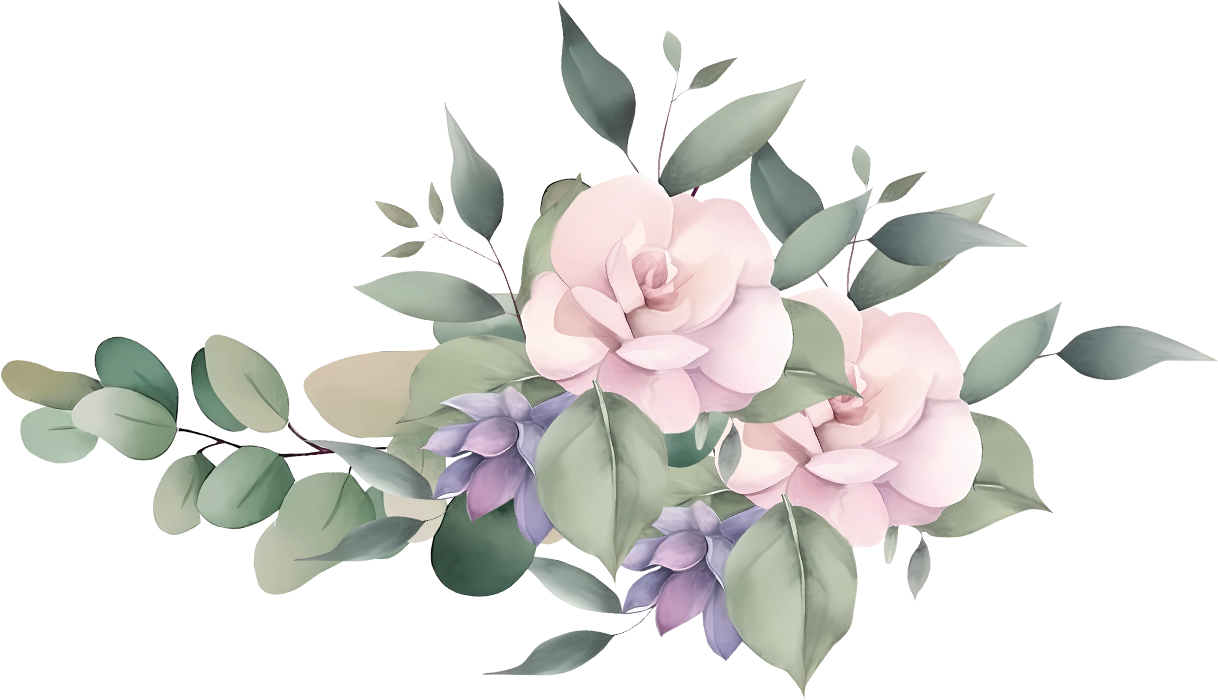 Mila + Tate